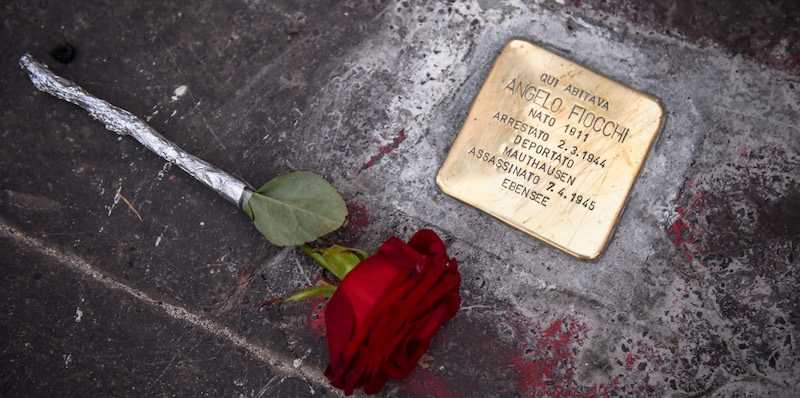 Le pietre d’inciampo
I.I.S. «L. DA VINCI» DI  MACCARESE
PON 2014-2020
«DALLA MEMORIA ALL’IMPEGNO»
»Un uomo viene dimenticato soltanto quando viene dimenticato il suo nome".  
Talmud
Cosa sono?
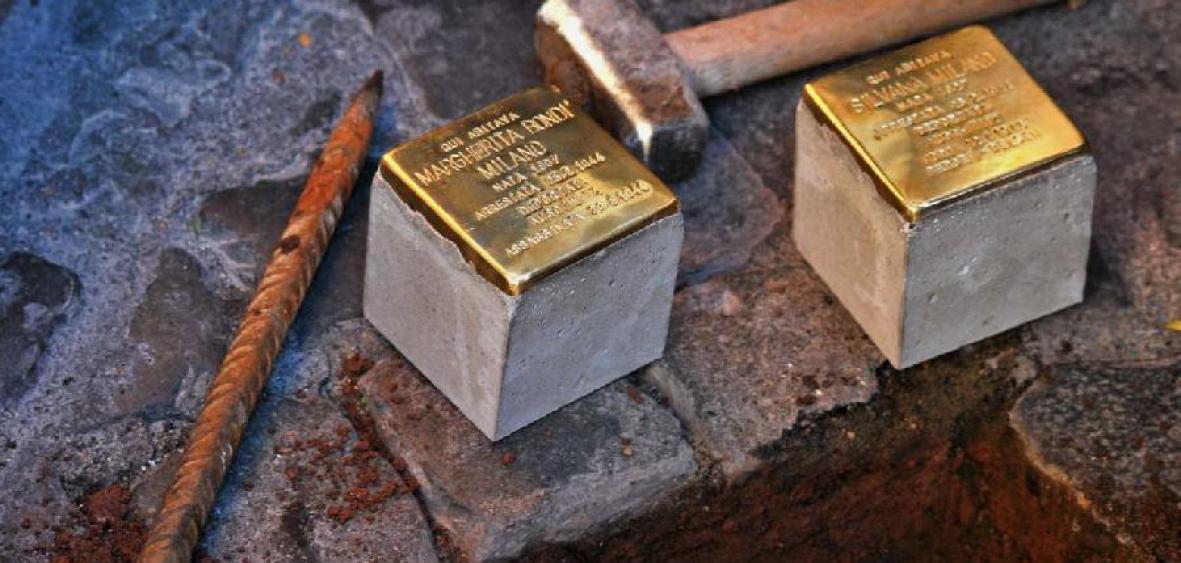 Le pietre d’inciampo sono delle placche commemorative, ideate nel 1995 dall’artista tedesco Gunter Demnig. 
	Hanno una dimensione di 10x10 cm e su di esse è posta una targa in ottone, la quale riporta i dati della persona ricordata.
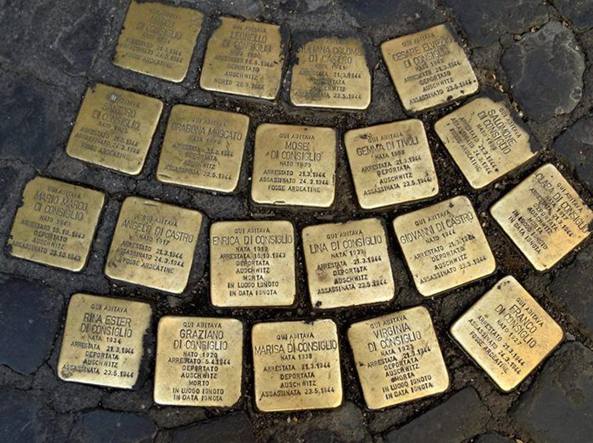 Sono in tutto circa 71.000, sparse in tutta Europa, poste davanti alle case delle persone deportate.
La storia delle pietre d’inciampo
Gli Stolpersteine nascono da un progetto artistico ispirato da ragioni etiche, storiche e politiche: sono strumenti contro l’oblio, il negazionismo e il revisionismo storico. 
Tutto inizia nel 1990, quando una signora nega che la deportazione di mille sinti nel 1940;  l’artista Gunter Demnig decide allora nel 1993 di dedicare la propria  vita e il proprio lavoro alla memoria di tutti i deportati in tutto il mondo. 
La prima pietra d’inciampo venne installata per la prima volta nella città di Colonia; oggi gli Stolpersteine sono diffusi in centinaia di città europee e in diciassette Stati, tra cui l’Italia. 
Demnig prepara ogni singolo Stolperstein e lo interra personalmente, consapevole della responsabilità che tale atto comporta.
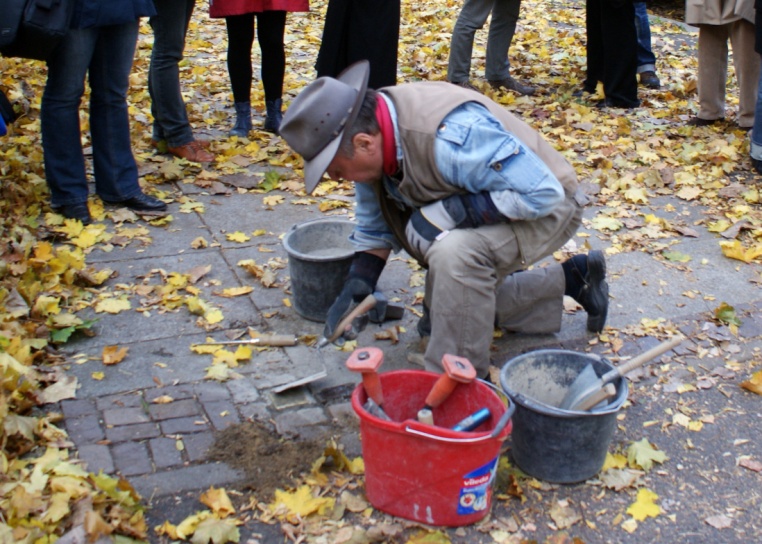 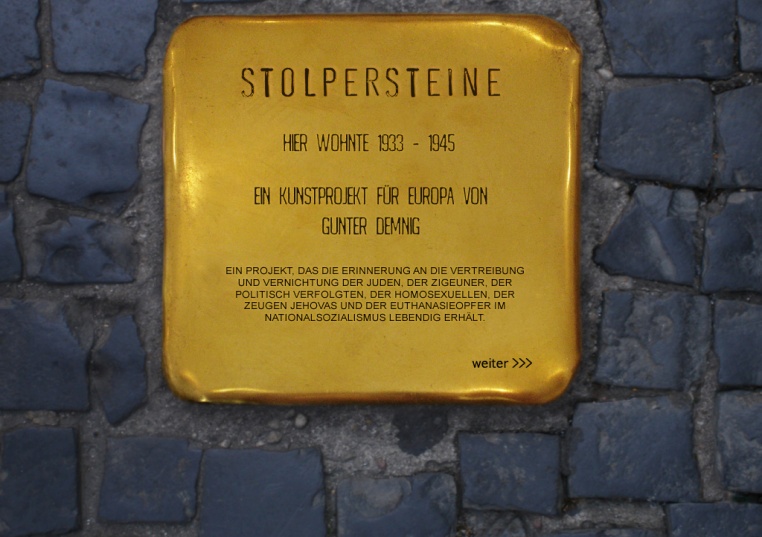 Lo scopo morale
La Pietra, posta sul crinale fra normalità e baratro, costituisce un banco di prova della coscienza e della sensibilità di ognuno. 
L’inciampo rappresenta una cesura della distrazione, un’interruzione del passo che fa istintivamente voltare, che costringe a tornare indietro con la mente, a ricordare quanto accaduto in quel luogo ed in quella determinata data. 
Si vuole restituire la dignità di individuo, di essere umano, di persona, a chi la diabolica macchina di sterminio nazista voleva ridurre a un mero numero.
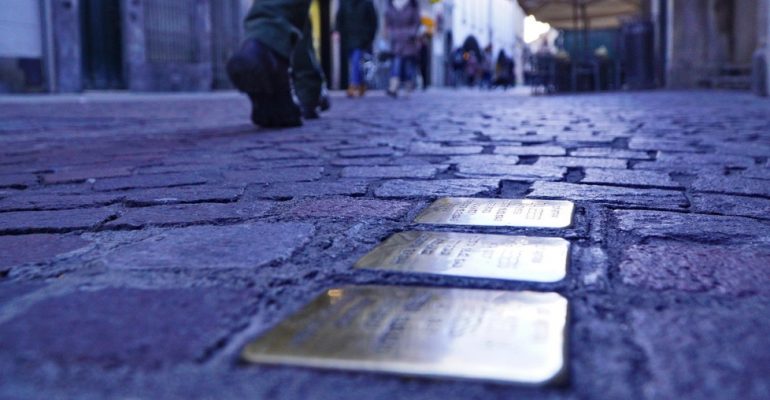 In memoria di…
Le pietre d’inciampo, 
oltre a ricordare 
gli ebrei che sono stati vittime 
del periodo nazifascista,
commemorano tutti 
coloro che a causa di una presunta diversità
(orientamento sessuale, appartenenza etnica,
disabilità) hanno subito l’ingiustizia della
deportazione.
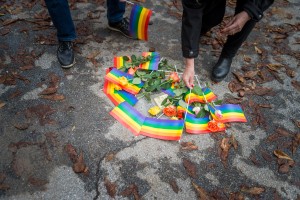 Quali informazioni riporta una pietra d’inciampo?
Nome e cognome;
data di nascita;
data e luogo dell’arresto;
data e luogo di deportazione;
data di morte.
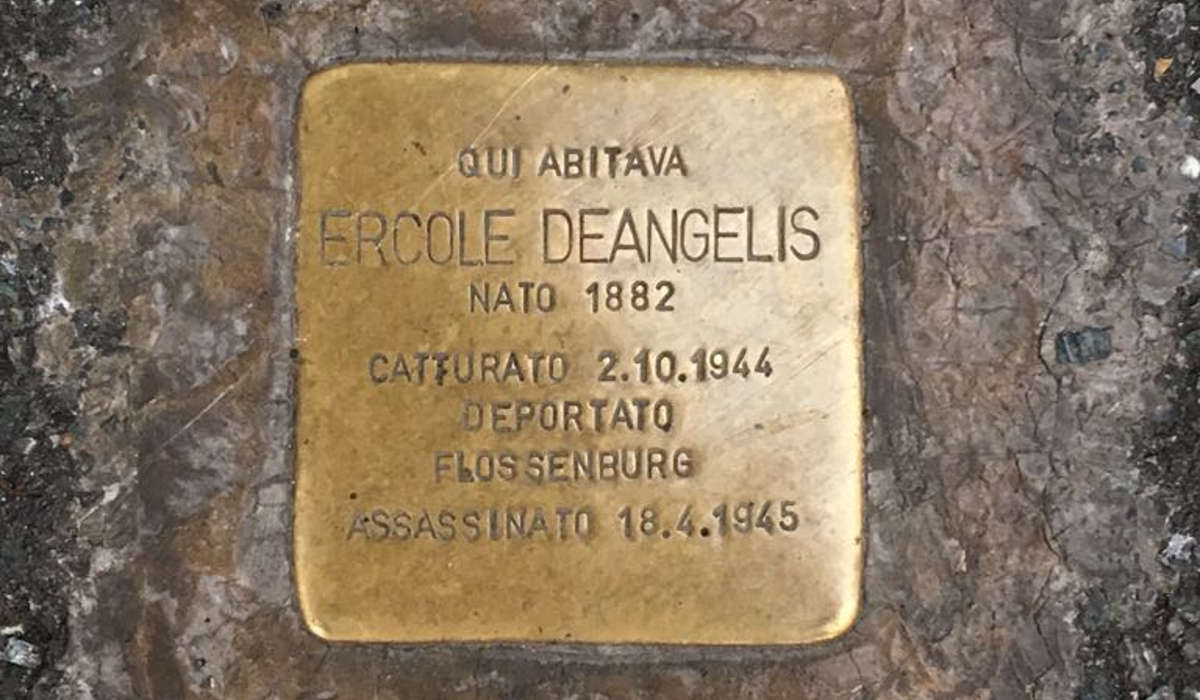 La soglia d’inciampo di Buenos Aires
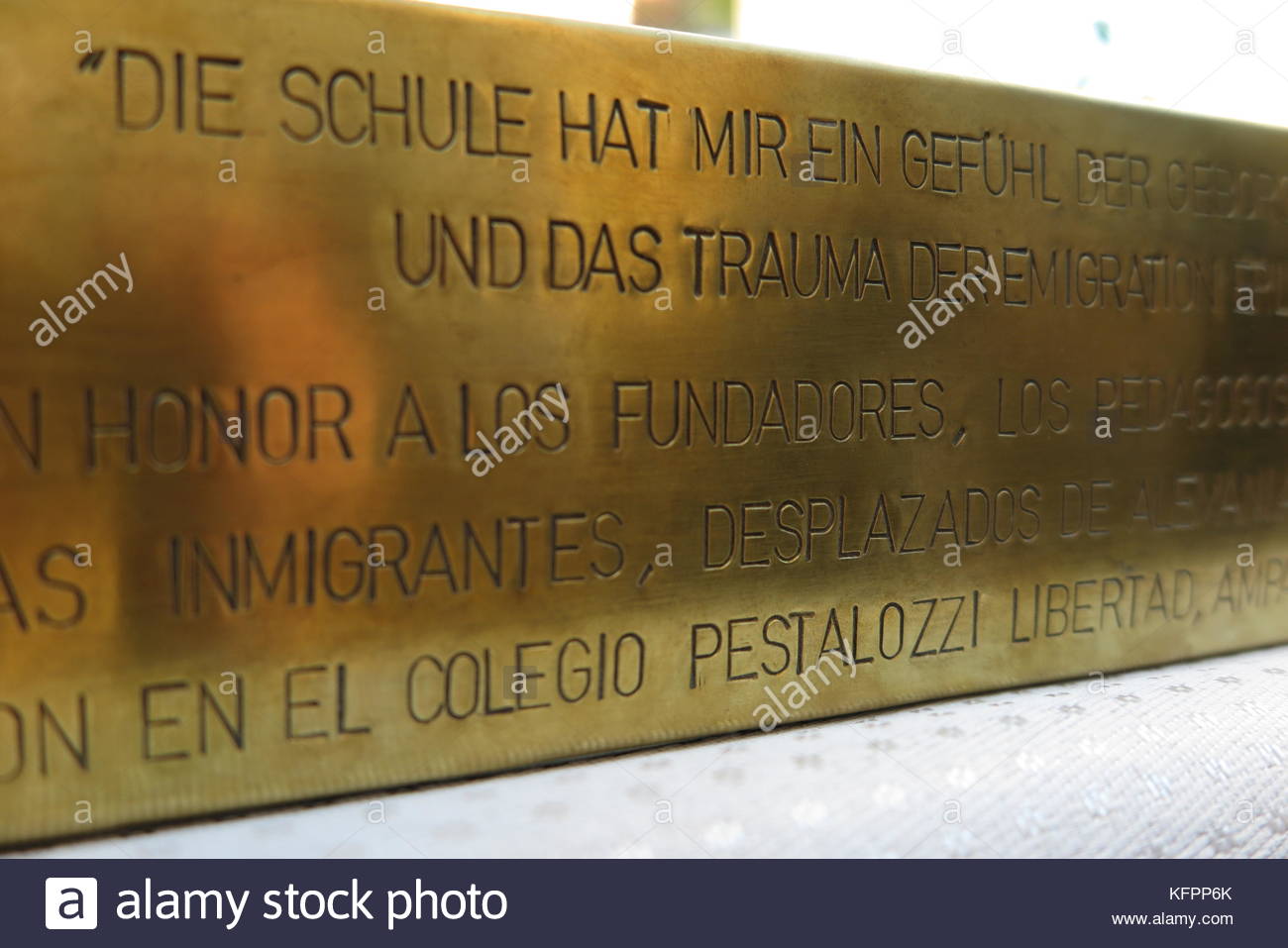 Il 30 ottobre 2017 è stata  installata la prima pietra di inciampo  al di fuori dell'Europa, di fronte alla scuola Pestalozzi di Buenos Aires per commemorare i bambini costretti a fuggire dall'Europa tra il 1933 e il 1945.
Il progetto è nato per idea di un ex studente della scuola, che aveva assistito alla posa di una pietra per i propri parenti a Costanza.
SI tratta di una Stolper Schwelle, ovvero “soglia d’inciampo”, pietra commemorativa per un gruppo di vittime. Le Stolperstein commemorano chi è morto, chi è fuggito e chi si è salvato.
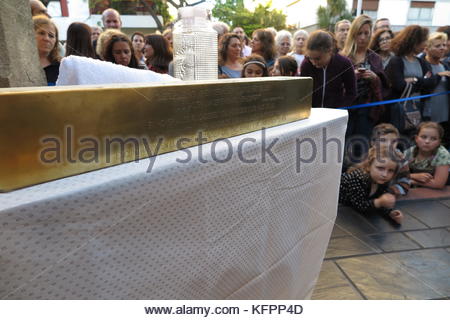 Le pietre d’inciampo a Berlino
Soltanto sui marciapiedi  
di Berlino sono 
disseminate più di 5000 
pietre d’inciampo.

   Anche in questa città, ovviamente, 
   le pietre d'inciampo si trovano davanti agli ingressi e 
   ai vialetti e commemorano le sorti delle persone che 
   vivevano in quelle case. Improvvisamente capisci che 
   un'intera  famiglia è stata sterminata quando vedi delle  pietre (anche sei o sette) davanti una casa.
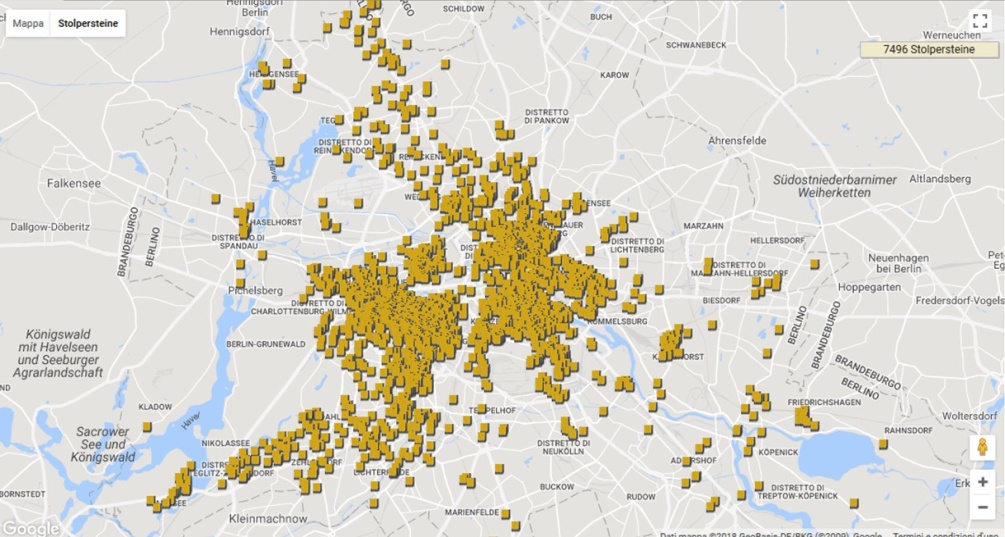 Le pietre d’inciampo a Milano
Il progetto milanese 
delle Pietre d'Inciampo è stato curato  
nel 2016
da Liliana Segre, 
sopravvissuta al lager 
di Auschwitz e senatrice 
a vita. Questo progetto 
è stato realizzato insieme ad altre tredici associazioni 
legate alla memoria della Resistenza, di tutte le
deportazioni e dell’Antifascismo. 
La prima Pietra d'Inciampo collocata a Milano è dedicata al padre di Liliana, Alberto Segre, assassinato dal regime nazista nel 1944.
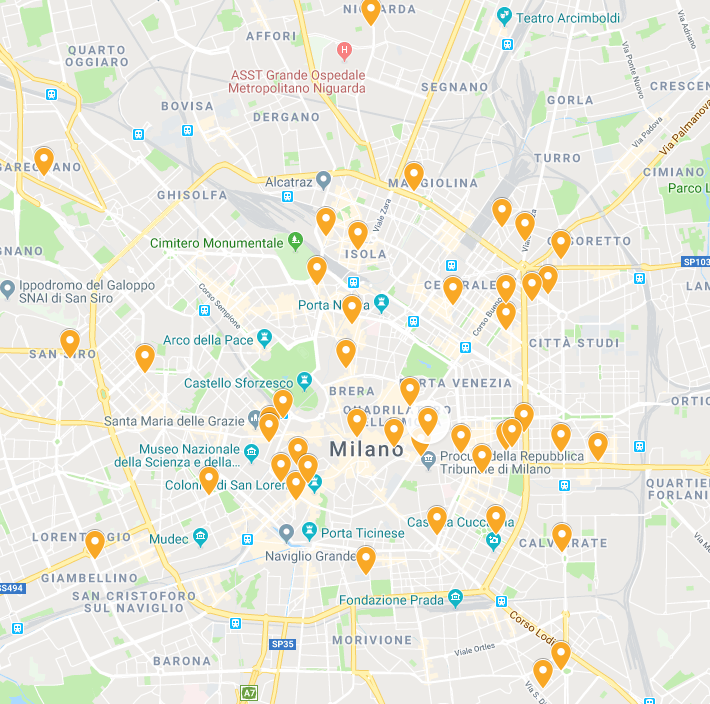 Le pietre d’inciampo a Venezia
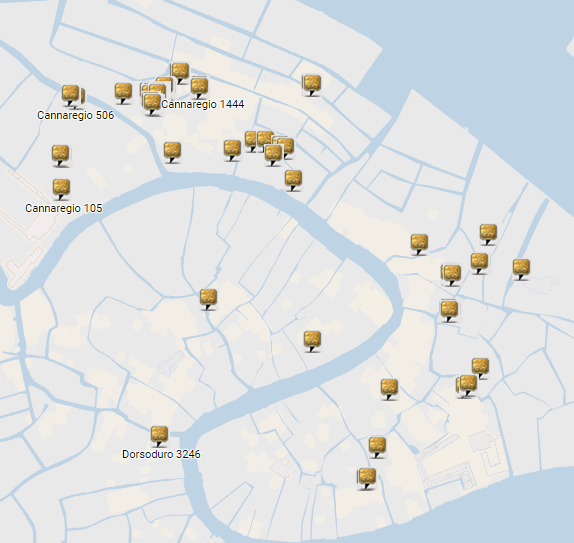 A Venezia l’iniziativa 
è cominciata nel 2014,
con la posa delle prime
 dodici pietre nel
 sestiere di Cannaregio.
 


Negli anni successivi l’iniziativa è proseguita con 
la posa di altre sessantuno pietre, nell’ambito delle attività commemorative per la “Giornata della Memoria”.
Le pietre d’inciampo a Parma
Le pietre d’inciampo a Parma
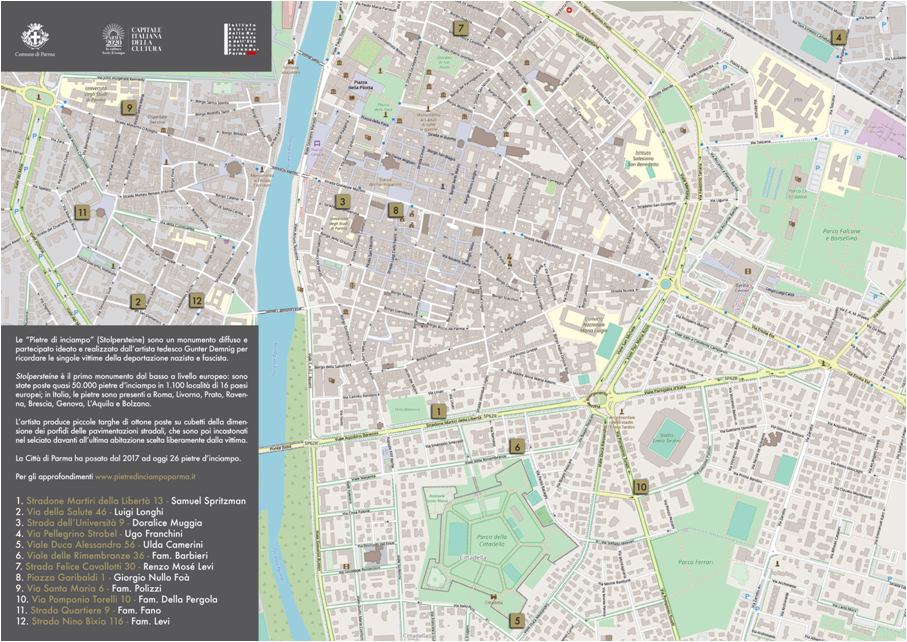 A partire dal 2017,
 il progetto di “memoria 
diffusa” delle 
Stolpersteine è stato 
avviato anche a Parma. 
Sono quindi stati incorporati, , 
nel selciato stradale della città, davanti alle ultime 
abitazioni delle vittime di deportazioni, i piccoli 
blocchi in pietra ricoperti con una piastra di ottone su 
cui sono incisi i dati delle vittime ricordate.
Le pietre d’inciampo a Torino
Oltre cento pietre d’inciampo sono state posate a Torino dal 2015 a oggi. Il progetto è approdato nel capoluogo piemontese ormai quattro anni fa, riscuotendo un grande successo e allargandosi anche alle città della cintura.
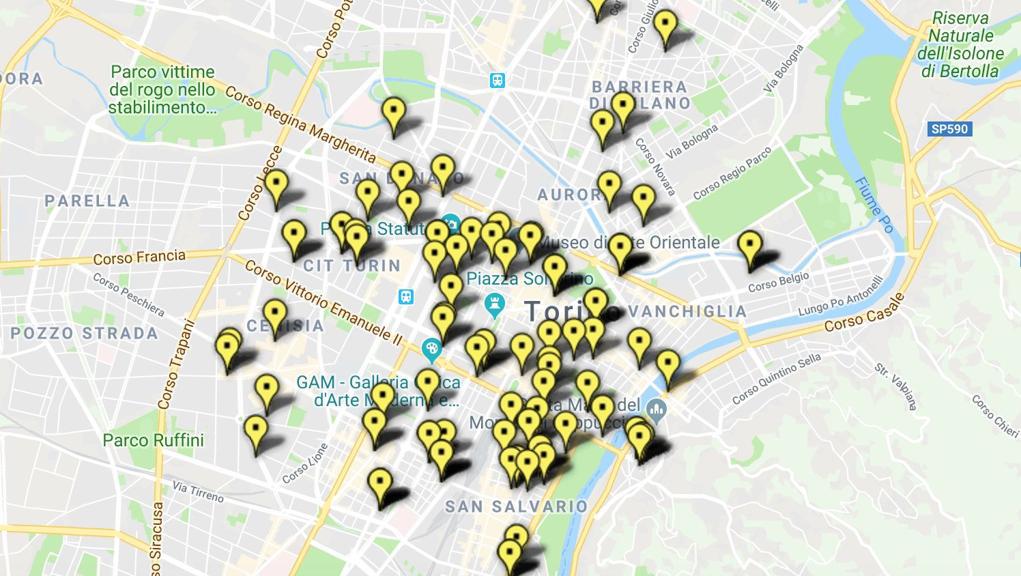 A promuovere l’iniziativa sono stati il Museo Diffuso della Resistenza, della Deportazione, della Guerra, dei Diritti e della Libertà, la Comunità Ebraica di Torino, il Goethe-Institut Turin e la sezione di Torino dell’Aned (Associazione Nazionale Ex Deportati), in collaborazione con l’Istituto piemontese per la storia della Resistenza e della società contemporanea “Giorgio Agosti”.
Le pietre divelte
Le pietre rubate a Roma nel 2018.
Il 10 dicembre  del 2018 in via Madonna dei Monti furono rubate ben 20 pietre d’inciampo, le quali ricordavano la strage nazista delle famiglie Di Castro e Di Consiglio.
Le pietre erano state installate nel gennaio 2012. 
Dopo il furto, nel dicembre 2018 ,  esse sono state reinstallate nel gennaio 2019,  alla presenza della sindaca Raggi , dell’artista Demnig, di Ruth Dureghello, residente della comunità ebraica di Roma, di Riccardo Di Segni, il rabbino di Roma , e di Ada Chiara Zevi, curatrice del progetto “pietre d’inciampo”.
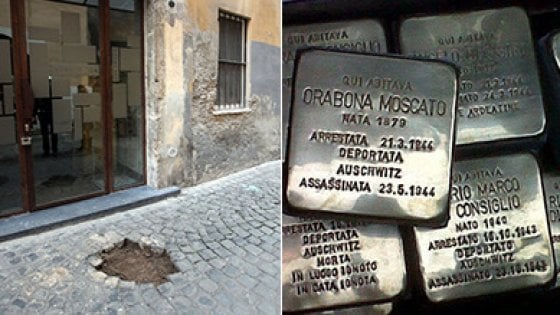